Химические реакции
Красновой Марии, 8А
Первый опыт
1
Возьмём соду , воду и уксус .
В воде растворяем соду и добавляем уксус.
Рассматриваем реакцию
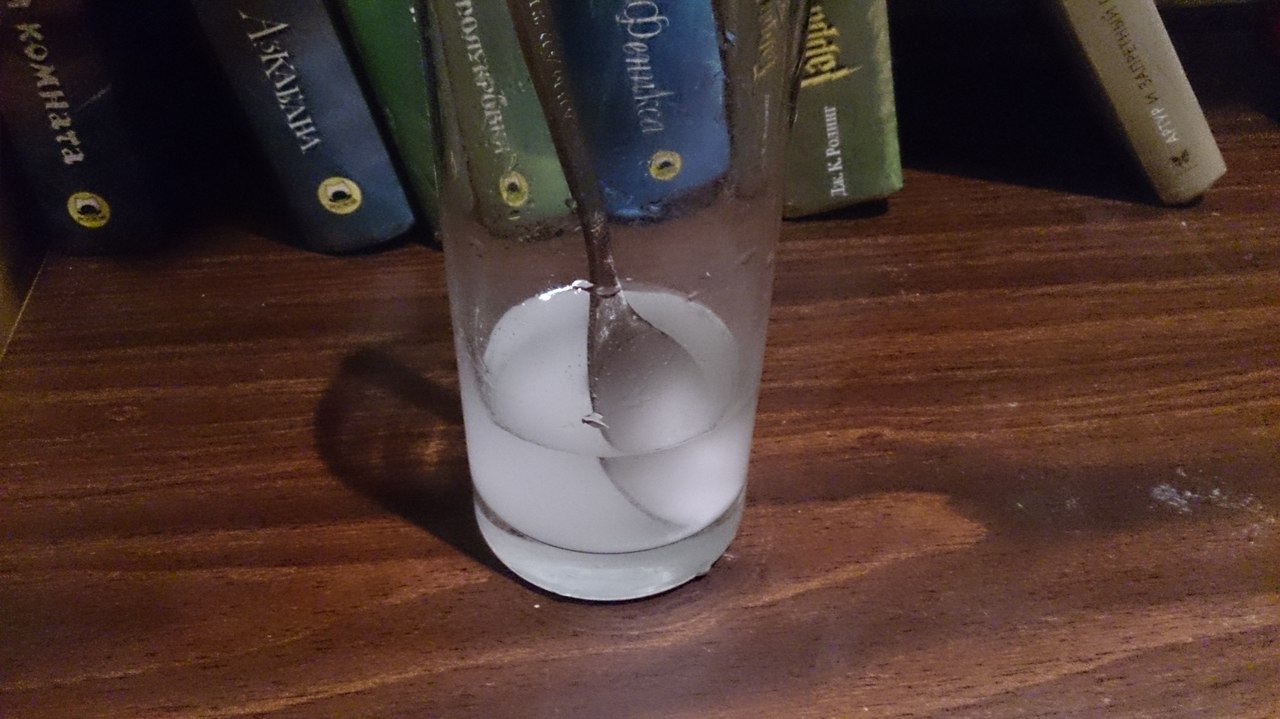 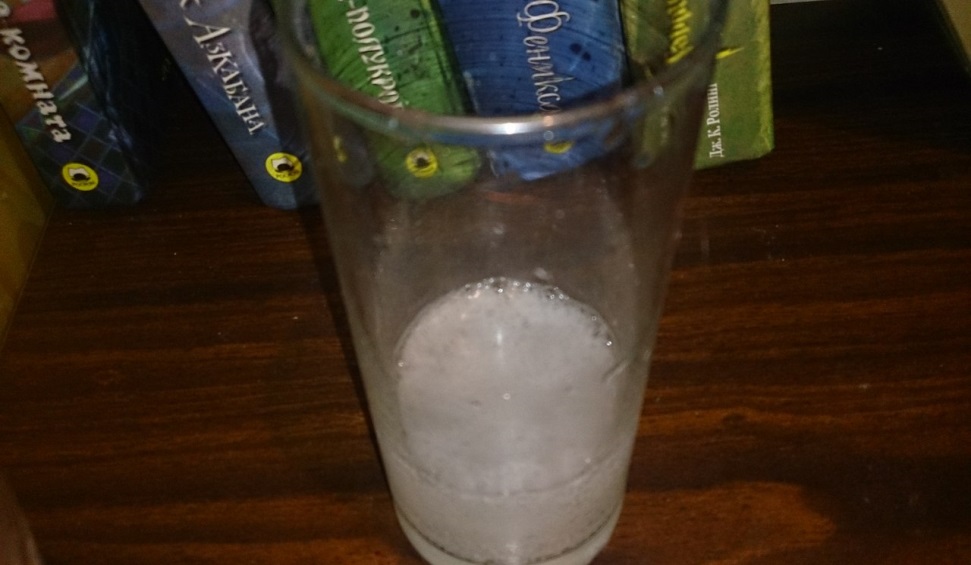 2
3
Второй опыт
Возьмем молоко и уксус.
1
Добавим уксус  в молоко.
Рассмотрим реакцию.
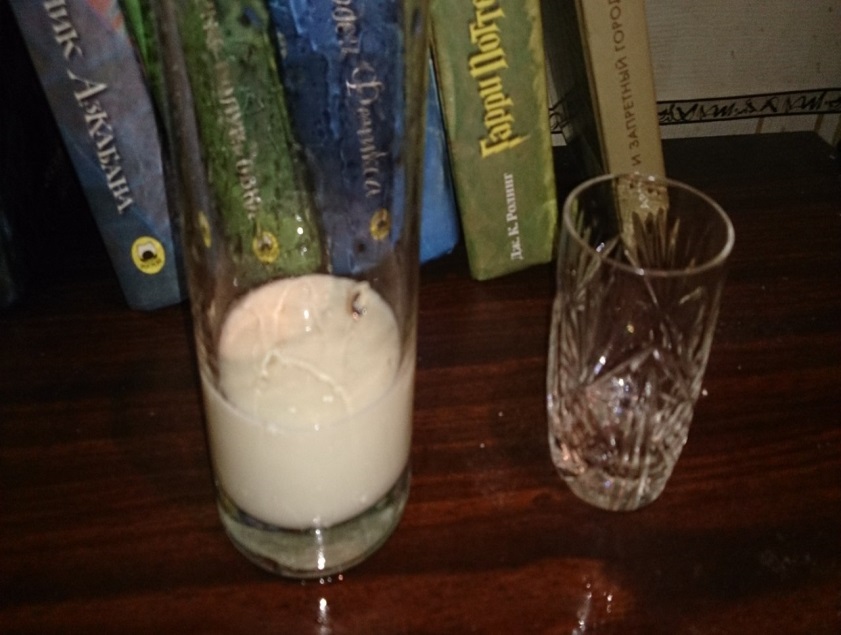 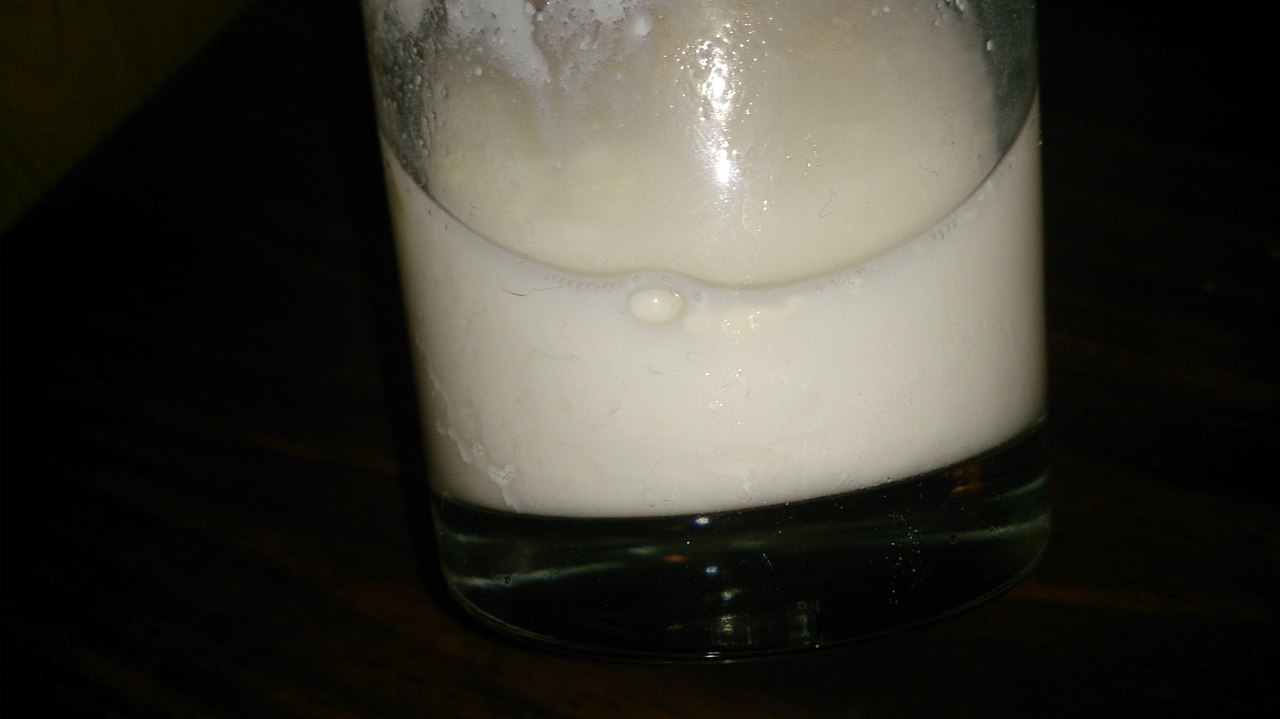 2
3
Третий опыт
1.Взять сырой картофель.

2. Капнуть 3-4 капли перекиси водорода.

3. Рассмотрим реакцию.
Вывод к 1 опыту
В первом опыте мы видим химическую реакцию между уксусом и содой.

При добавлении в соду уксуса, происходит химическая реакция (погашение соды)выделяется углекислый газ CO2.
Вывод ко 2 опыту
Во вторм опыте мы видим химическую реакцию между молоком и уксусом 

При добавления уксуса в молоко происходит химическая реакция , при которой в молоке появляются осадки, т.е. молоко скисает.
Вывод к 3 опыту
В третьем опыте мы видим химическую реакцию между сырым картофелем и перекисью водорода.

Перекись начнет разлагаться на воду и кислород